Figure 2 Human papillomavirus (HPV) types in subjects with new or recent anogenital warts and in subjects with ...
J Infect Dis, Volume 192, Issue 12, 15 December 2005, Pages 2099–2107, https://doi.org/10.1086/498164
The content of this slide may be subject to copyright: please see the slide notes for details.
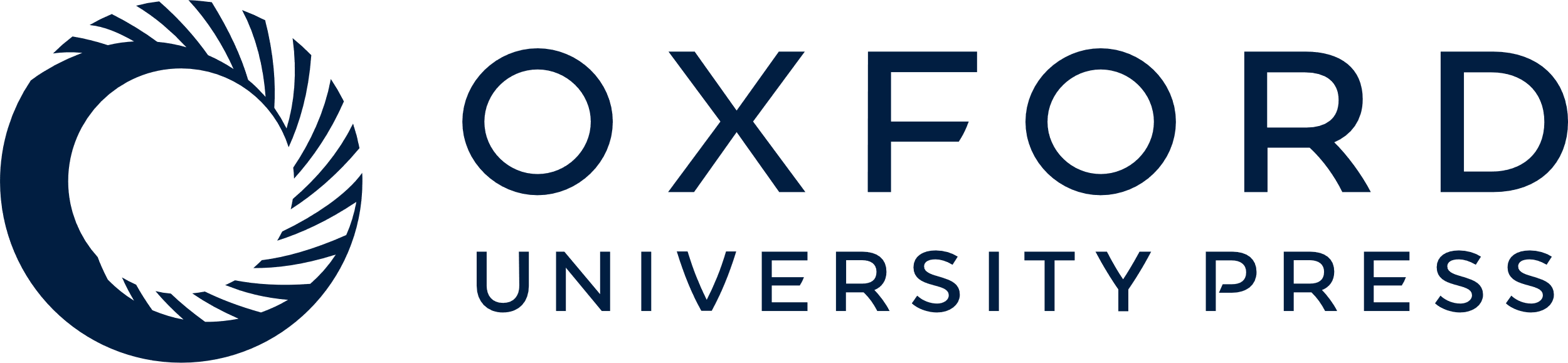 [Speaker Notes: Figure 2 Human papillomavirus (HPV) types in subjects with new or recent anogenital warts and in subjects with persistent or recurrent anogenital warts. HR, high risk of development of cervical cancer


Unless provided in the caption above, the following copyright applies to the content of this slide: © 2005 by the Infectious Diseases Society of America]